WIOA Eligible Training Provider Provisions: The First Year Q& A Session
August 05, 2015
Moderator and Speakers
Heather Fleck, Governance Unit Chief
USDOL – Employment and Training Administration 
 Christina Eckenroth, Lead Workforce Development     Specialist
USDOL – Employment and Training Administration 
Laura Ginsburg, Team Leader, Office of Apprenticeship
USDOL – Employment and Training Administration 
Amy Ambrose, Workforce Analyst
USDOL – Employment and Training Administration
3
Question 2
Can a state require the RA programs who want to be on the ETPL be part of their labor exchange?
Question 3
How can the state make the RA programs accountable?
Question 4
Eligible training providers include "providers of adult education and literacy activities under title II if such activities are provided in combination with occupational skills training" (per TEGL 41-14, section 4). Why would adult education providers be put on the list and how would they be able to meet the eligibility or performance requirements?
Question 5
Do youth providers need to be on the ETPL?
Question 6
Removal of participants: If a provider has no WIOA participants for two years, there is no performance data to assess continued eligibility. 
  Can states remove such providers? 
     b.   If such providers are kept on the list, can should   
              states put in place alternate performance   
              measures?
Question 7
Timing of reports and reviews: the continued eligibility is every two years; however, initial eligibility lasts only one year, meaning that the first continued eligibility review has to take place after one year. Also, reports are due annually, which will result in eligibility data being reviewed annually after all. What exactly is required for the annual report?
Question 8
TEGL 41-14 states that “pre-apprenticeship programs do not have the same automatic ETP status under WIOA title I-B as do Registered Apprenticeship programs. Does it follow, then, that pre-apprenticeship programs have to follow the initial eligibility procedures in order to be placed on the ETPL?
We would be interested in knowing how other states:
Document a provider’s partnership with business
Document that occupations are in-demand (what data source are being used, specifically to identify demand at the local/county level, esp. in rural areas)
Monitor providers regarding information on business partnerships of their reported data on all students (e.g. for the annual report where all students are reported)
Technical assistance tools and resources
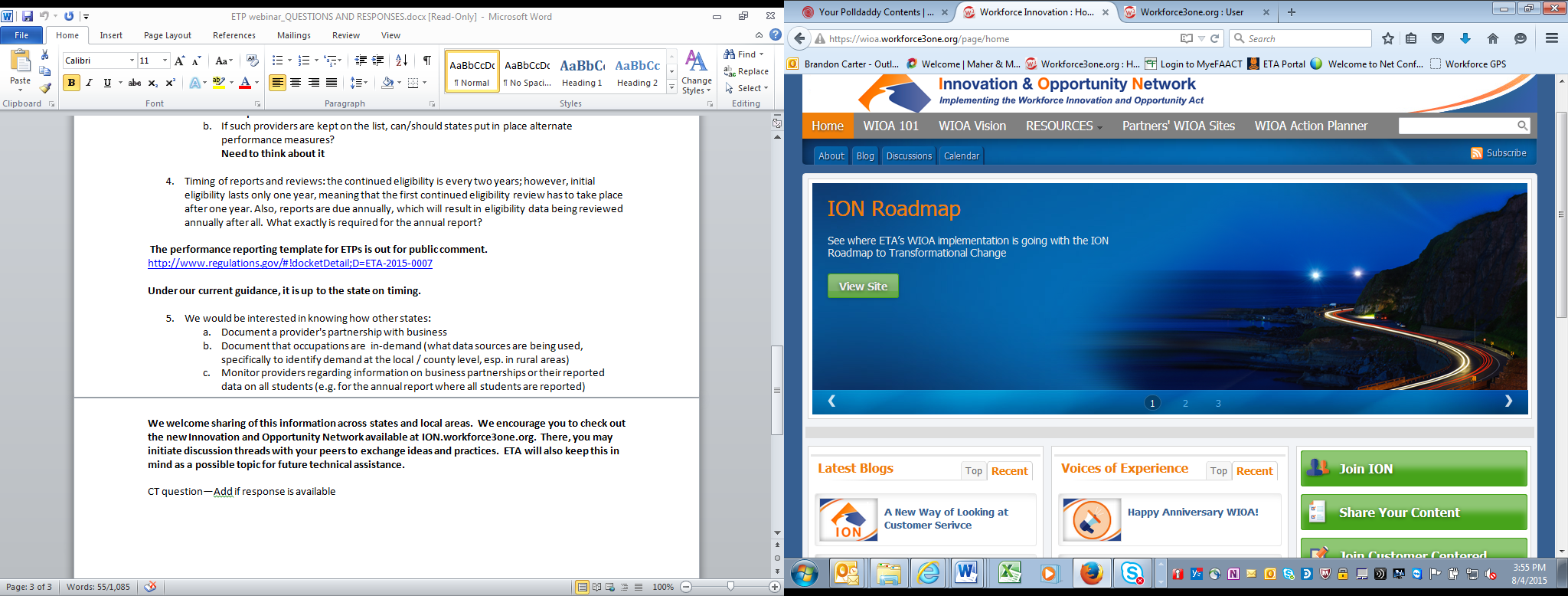 Innovation and Opportunity Network
https://wioa.workforce3one.org
We welcome sharing of this information across states and local areas.  We encourage you to check out the new Innovation and Opportunity Network.  There, you may initiate discussion threads with your peers to exchange ideas and practices.  ETA will also keep this in mind as a possible topic for future technical assistance.
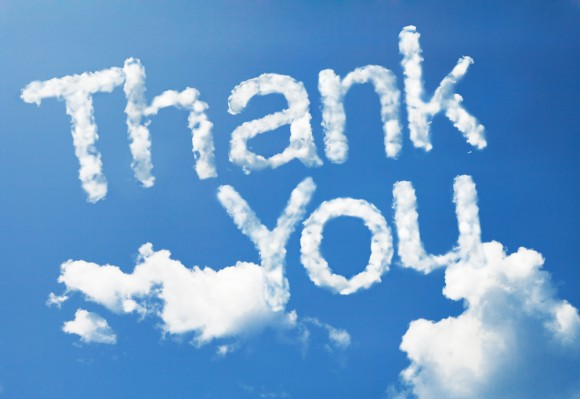 Thank You!